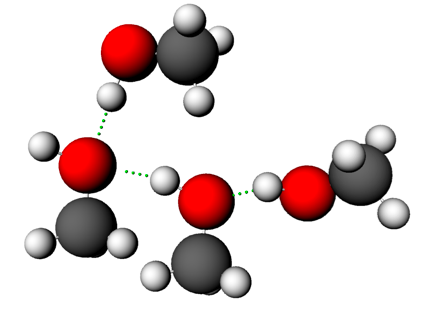 Introductie
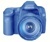 Werkboek en foto’s
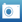 Met dit pictogram           maak je een foto van de pagina. Door het pictogram aan te klikken komt de foto in je verslag te staan.
De foto-knop wordt gebruikt om het scherm vast te leggen.
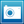 Met de werkboek-knop worden foto’s en tekst vastgelegd in het werkboek van de Spark.
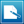 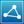 De keuze-knop wordt gebruikt om je verslag te exporteren of af te drukken.
Opmerking:  je kan een foto maken van de eerste pagina van je werkboek en dit dan als voorblad van je verslag gebruiken.
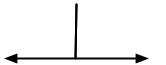 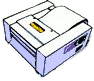 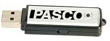 Vraagstelling
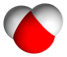 Als chemische bindingen atomen samenbinden tot moleculen, wat bindt dan de moleculen samen tot vloeistof of vaste stof? 
Bepaal in welk alcohol de moleculen het sterkste gebonden zijn.
Verklaar hoe de lengte en de vorm van een molecuul van invloed zijn op de bindende kracht tussen de moleculen.
Intermoleculaire 
krachten houden moleculen bij elkaar
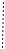 chemische binding
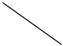 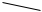 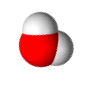 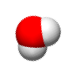 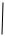 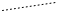 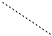 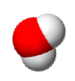 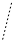 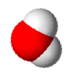 watermoleculen
Achtergrond
Verdamping is het proces waarin een vloeistof in een gas overgaat.







De verdampingssnelheid hangt af van een aantal factoren: o.a. de temperatuur van de vloeistof, de verdampingsoppervlakte en de moleculaire bouw van de vloeistof.
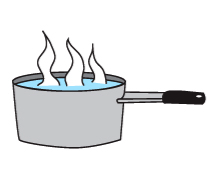 gas
vloeistof
Achtergrond
De structuur van de moleculen in een vloeistof zorgt ervoor dat vloeistoffen met verschillende snelheden verdampen, omdat de moleculen met verschillende krachten bijeen gehouden worden. De aantrekkingskrachten tussen de moleculen noemen we de intermoleculaire krachten. 






Moleculen met sterke intermoleculaire bindingen verdampen langzamer, omdat meer energie nodig is om de aantrekkingskracht, die de moleculen samenbindt, te verbreken. Moleculen met kleinere intermoleculaire krachten verdampen sneller.
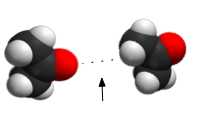 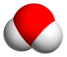 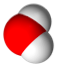 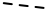 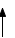 Sterke waterstofbindingen houden watermoleculen bij elkaar.
Zwakke dipoolkrachten houden aceton(propanon, dimethylketon) moleculen bijeen.
Achtergrond
De verschillende soorten intermoleculaire bindingen zijn:
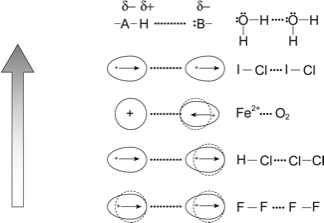 waterstofbrug
sterk
dipool binding
door ionen veroorzaakte dipool
door een dipool veroorzaakte 
dipool
dispersie
zwak
Toets
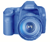 Verdamping is de overgang van________________________.
 een gas naar een vloeistof
een vloeistof naar een vaste stof
een vaste stof naar een gas
een vloeistof naar een gas
een vaste stof naar een
       vloeistof
Het fotootje in je werkboek is een herinnering van de pagina waarvan je een foto hebt gemaakt en om het in je werkboek in te voeren. Druk op         om de foto te maken.
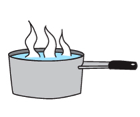 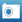 [Speaker Notes: L6 – text box
	[Mijn keuze is… ]]
Toets
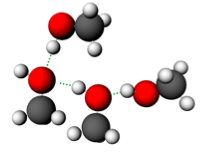 Wat zijn intermoleculaire krachten? 
zwaartekracht
aantrekkingskracht tussen de moleculen
de overgang van de ene fase naar de andere
verdampingsoppervlakte en temperatuur
de  bindingen in een molecuul
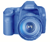 [Speaker Notes: L6 – text box
	[Mijn keuze is … ]]
Veiligheid
Volg alle veiligheidsregels die in je lokaal gelden nauwkeurig op.
Gebruik een wuivende handbeweging om aan stoffen te ruiken.
Alcoholen zijn erg brandbaar. Doof een brandje met een deken, zand of een type B brandblusser. 
Was je handen na het werken met chemicaliёn, apparaten en glaswerk.
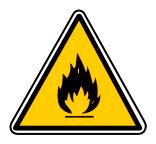 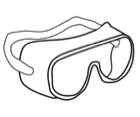 Veiligheid
Was na afloop altijd je handen.
Materialen en benodigdheden
Verzamel al deze materialen voordat je met dit practicum begint:
temperatuursensor (roestvrij staal)
maatcilinder van 10ml
6 reageerbuizen, 15mm x 100mm
6 rubberstoppen die op de reageerbuizen passen
1 reageerbuisrek
spuitfles met gedestilleerd water
1 bekerglas voor afval
schilderstape
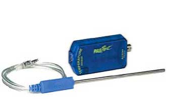 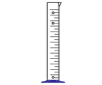 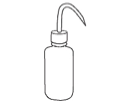 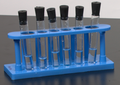 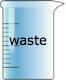 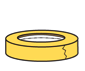 Materialen en benodigdheden
Verzamel ook deze materialen voordat je met het practicum begint:
methanol, 5ml
 ethanol, 5ml
 propanol, 5ml
 butanol, 5ml 
 2-propanol, 5ml
 2-butanol, 5ml
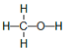 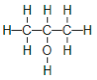 methanol
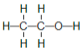 ethanol
2-propanol
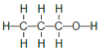 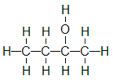 propanol
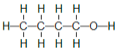 butanol
2-butanol
Zet in de juiste volgorde
De stappen links maken deel uit van dit practicum. Ze staan echter niet in de juiste volgorde. Zet alle stappen in de juiste volgorde en maak er een foto van.
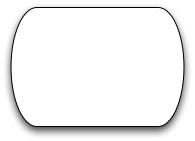 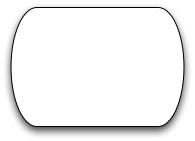 A. Steek de temperatuursensor in de reageerbuis met 5ml en begin te meten.
B. Bekijk hoe de temperatuur verandert en stop met meten wanneer de temperatuur stabiliseert.
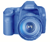 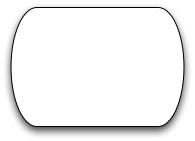 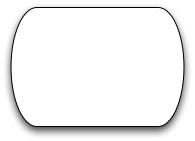 C.  Herhaal de meting voor elk van de andere alcoholen.
D.  Haal onmiddelijk de sensor uit de reageerbuis en laat de methanol op de sensor verdampen.
[Speaker Notes: L – text box
	[De juiste volgorde is…]]
Opstelling
Vr.1: Waarom is het nodig om een rubberstop op de reageerbuis met alcohol te doen?
Meet in de maatcilinder 5ml methanol af. Giet het in een reageerbuis en sluit deze af met een rubberstop. 
Maak de maatcilinder schoon door hem meerdere malen uit te spoelen en daarna af te drogen.
Herhaal stap 1 en 2 met ethanol, propanol, butanol, 2-propanol, and 2-butanol.
Verbind de roestvrijstalen temperatuursensor met de SPARK SLS.
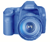 [Speaker Notes: L6 – text box
	[De stop is nodig om …]]
Vr.2: wat zal er met de temperatuur gebeuren als de alcoholen verdampen? 
Tip: Er is energie nodig om de bindingen tussen de moleculen te verbreken.
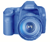 Teken je voorspelling
In de grafiek in*.
*Om te kunnen tekenen: 
1.	Druk op        om het palet te openen.
2.	Druk op       en gebruik je vinger om de lijn te tekenen.
3.	Druk op        als je klaar bent.
4.  Maak je een vergissing, druk dan op         om de lijn te wissen.
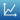 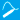 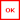 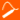 Voorspelling
Vr.3: hoe zal de temperatuur veranderen bij de verdamping van de vier alcoholen in de homologe serie.
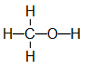 methanol
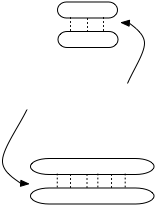 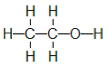 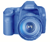 intermoleculaire krachten
ethanol
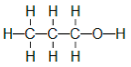 propanol
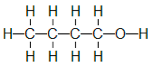 butanol
[Speaker Notes: L6 – text box
	[De temperatuur zal tijdens de verdamping … ]]
Voorspelling
Vr.4: Hoe zal de temperatuur veranderen tijdens de verdamping van de 2 paren isomeren?
rechte keten
isomeer paar 1:
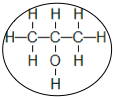 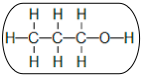 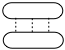 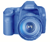 propanol (rechte keten)
2-propanol (bolvormig)
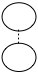 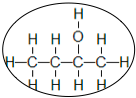 isomeer paar 2:
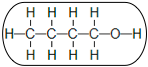 bolvormig
butanol (rechte keten)
2-butanol (bolvormig)
[Speaker Notes: L6 – text box
	[Bij isomeren met rechte ketens zal de temperatuur … ]]
Meten
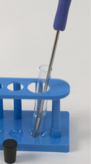 Haal de stop van de reageerbuis met methanol en steek de temperatuursensor in de vloeistof.
Druk op      om de meting te starten. 
Haal de sensor uit de methanol en plak hem zo vast dat hij over de rand van de tafel steekt. 
Ga naar de volgende pagina om te zien hoe de meting verloopt.
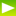 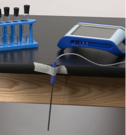 Als je de verandering van temperatuur niet kunt zien, moet je waarschijnlijk de schaal van de assen bijstellen.*
Doe de stop weer op de reageerbuis met methanol.
Als de temp. niet meer verandert, druk dan op      .
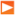 *Grafiek opschalen: 
Druk op        om het palet te openen.
Druk op       om de grafiek automatisch op te schalen.
Als je met de hand een as wil verkorten of verlengen: wijs dan een getal aan en sleep dit in de gewenste richting.
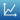 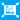 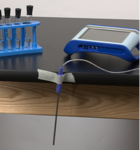 Vr.6: hoe verandert de  temperatuur en waarom?.
Vr.5: wat gebeurt er met de methanol die aan de temperatuursensor zat?
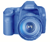 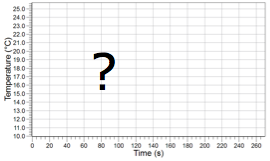 [Speaker Notes: L4 – text box
	[De methanol op de sensor zal … ] 
L6 – text box
	[De temperatuur wordt ……., omdat… ]]
Vr.7: Hoe kun je uit de grafiek de verdampingssnelheid bepalen?
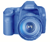 [Speaker Notes: L6 – text box
	[Je kunt de verdampingssnelheid bepalen door … ]]
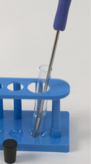 Spuit de temperatuursensor een aantal keren goed af en droog deze goed af.
Neem de stop van de reageerbuis met ethanol en steek de temperatuursensor in de vloeistof. Druk op      om de meting te starten.
Haal de temperatuursensor er weer uit en plak deze op de rand van de werktafel.
Ga naar de volgende pagina om te zien hoe de meting zich ontwikkelt.
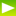 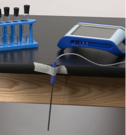 Doe de stop weer op de reageerbuis met ethanol.
Als de temperatuur nauwelijks meer verandert, druk dan op      om de meting te stoppen.
Spuit de temperatuursensor weer een aantal keren goed af en droog hem opnieuw goed af.
Herhaal deze procedures voor alle andere alcoholen: 
	Meetserie 3:  propanol
	Meetserie 4:  butanol
	Meetserie 5:  2-propanol
    Meetserie 6:  2-butanol
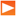 Gegevens verwerking
Oefen met het verbergen en weer tonen van de meetgegevens.*  
Oefen met het selecteren van een bepaalde meetserie om te bewerken door op het symbool te drukken.
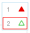 Selecteer
Een meetserie tonen of verbergen: 
Druk op
Druk op      zodat de de meetserie die je wilt zien aangevinkt is     .     
Druk buiten de rand van de lijst om deze te minimaliseren.
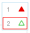 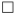 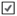 3. Oefen met het vinden van de totale temperatuurs-verandering in een meetserie. 
	
	Let op: op de volgende pagina’s word je gevraagd de temperatuursverandering van  alle meetseries te bepalen en in te vullen.
Het vinden van een minimum en een maximum:
Druk op       om het palet te openen.  
Druk op       om het grafiek menu te openen. 
Kies Minimum en Maximum en druk dan op OK.
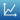 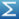 4.	Bepaal de temperatuurs-verandering voor elk van de alcoholen met de rechte keten:
serie 1: methanol
serie 2: ethanol
serie 3: propanol
serie 4: butanol
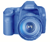 [Speaker Notes: L6 – text box
	[Vul hier de verandering in: ]
	[methanol: ]
	[ethanol: ]
	[propanol: ] 
	[butanol: ]]
Bepaal de temperatuursverandering voor elk van de twee paren isomeren: 
serie 3: propanol
serie 4: butanol
serie 5: 2-propanol 
serie 6: 2-butanol
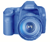 [Speaker Notes: L6 – text box
	[Vul hier de verandering in temperatuur in. ]
	[propanol: ]
	[butanol:]
	[2-propanol: ]
	[2-butanol: ]]
6. Oefen met het bepalen van de verdampingssnelheid (helling) voor de eerste 20 seconden van de afkoeling.*

Let op: op de volgende pagina’s word je gevraagd de verdampingssnelheid van alle meetseries te bepalen en in te vullen.
* Om de hellingshoek voor een gedeelte te vinden:
Druk op       om het palet te openen.  
Druk op       en wijs twee punten op de grafiek aan. 
Verschuif je punten zonodig met       en druk op       .
Druk op       en kies linear fit, druk dan op OK (M = hoek).
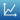 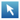 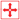 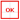 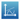 7. Bepaal de verdampingssnelheid              (helling) voor de eerste 20 seconden van afkoeling voor elk van de alcoholen met rechte ketens.
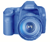 [Speaker Notes: L6 – text box
	[Vul hier de verdampingssnelheid in voor. ]
	[methanol: ] 
	[ethanol: ] 
	[propanol: ] 
	[butanol: ]]
8. Bepaal de verdampingssnelheid (helling) voor de eerste 20 seconden van afkpoeling voor elk van de twee paren isomeren.
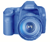 [Speaker Notes: L6 – text box
	[Vul hier de verdampingssnelheid in voor: ] 
	[propanol: ] 
	[butanol:]
	[2-propanol: ] 
	[2-butanol: ]]
Analyseren
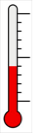 Welke invloed heeft de verdamping op de temperatuur? Verklaar je antwoord.
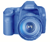 [Speaker Notes: L456 – text box
	[Door de verdampingssnelheid gaat de temperatuur ……., omdat … ]]
Analyseren
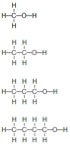 methanol
Verklaar hoe de grootte van de verdampingssnelheid verandert in relatie tot de vorm van de moleculen in de rechte ketens.
ethanol
propanol
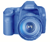 butanol
[Speaker Notes: L456 – text box
	[De verdampingssnelheid … ]]
isomeer paar 1:
Analyseren
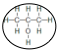 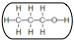 Verklaar hoe de grootte van de verdampingssnelheid verandert in relatie tot de vorm van de moleculen in de isomere alcoholparen.
2-propanol
propanol
isomeer paar 2:
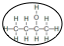 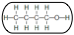 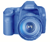 butanol
2-butanol
[Speaker Notes: L456 – text box
	[De verdampingssnelheid in de isomere paren … ]]
Analyseren
Welk alcohol uit dit experiment vertoont de sterkste intermoluculaire krachten?
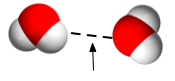 intermoleculaire kracht
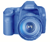 [Speaker Notes: L456 – text box
	[De sterkste intermoleculaire kracht vind je bij … ]
	[Dit blijkt uit … ]]
Analyseren
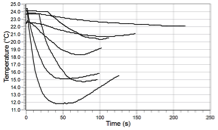 Welk alcohol vertoont de zwakste intermoluculaire krachten? Hoe blijkt dit uit je meetgegevens?
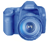 [Speaker Notes: L456 – text box
	[De zwakste intermoluculaire krachten vind je bij… ] 
	[Dit blijkt uit … ]]
Analyseren
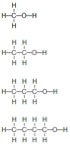 methanol
Verklaar het effect dat de lengte van de keten op de sterkte van de intermoluculaire krachten heeft voor de alcoholen met rechte keten.
ethanol
propanol
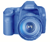 butanol
[Speaker Notes: L456 – text box
	[Grote moleculen … ]]
Isomeer paar 1:
Analyseren
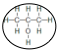 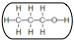 Verklaar het effect dat de vorm van een molecuul heeft op de sterkte van de intermoluculaire krachten voor de twee isomere alcohol paren.
2-propanol
propanol
Isomeer paar 2:
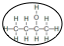 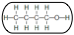 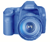 butanol
2-butanol
[Speaker Notes: L456 – text box
	[Bolvormige moleculen … ]]
Samenvatting
Van een flinke inspanning ga je zweten. Hoe beїnvloedt zweten de lichaamstemperatuur?
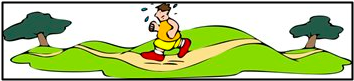 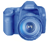 [Speaker Notes: L456 – text box
	[De lichaamstemperatuur wordt door te zweten … ]]
Samenvatting
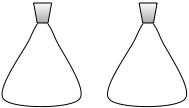 Wat gebeurt er met de druk als je methanol en butanol in twee  afzonderlijke gesloten erlenmeyers hebt gedaan? Waarom?
methanol
butanol
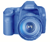 [Speaker Notes: L456 – text box
	[De druk in de erlenmeyer met methanol …, omdat… ]]
Samenvatting
???
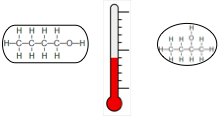 Welke stof zal een hoger kookpunt hebben: butanol of 2-butanol?   Waarom?
butanol
2-butanol
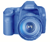 [Speaker Notes: L456 – text box
	[Het hoogste kookpunt heeft…..,omdat … ]]
Samenvatting
Van welk van de twee verwacht je de grootste intermoluculaire krachten van water (H2O) of van waterstofsulfide (H2S) ? Leg uit hoe je aan dit antwoord komt.
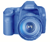 [Speaker Notes: L456 – text box
	[Ik verwacht de sterkste intermoluculaire krachten bij… ]
	[Dit omdat… ]]
Meerkeuzevraag
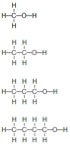 methanol
Welk alcohol zal het snelst verdampen?
methanol
ethanol
propanol
butanol
ethanol
propanol
butanol
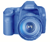 [Speaker Notes: L6 – Text box
	[Mijn keuze is … ]]
Meerkeuzevraag
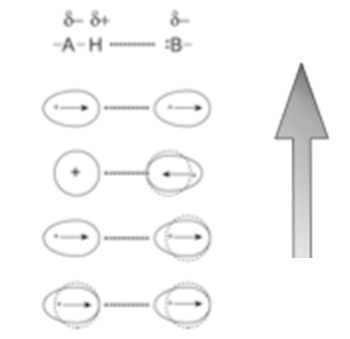 sterkste
Welke intermoluculaire kracht is het sterkst in propanol?



dipool-dipool
dispersie
ion binding
waterstofbinding
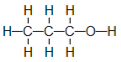 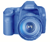 [Speaker Notes: L6 – Text box
	[Mijn keuze is … ]]
Meerkeuzevraag
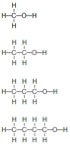 methanol
Hoe heeft de grootte van een alcohol invloed op de sterkte van de intermoluculaire krachten? 
Hoe kleiner het alcoholmolecuul, hoe sterker de krachten. 
Hoe kleiner het alcoholmolecuul, hoe zwakker de krachten. 
Hoe groter het alcoholmolecuul, hoe zwakker de krachten. 
De grootte van het alcoholmolecuul heeft geen invloed op de intermoleculaire krachten.
ethanol
propanol
butanol
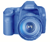 [Speaker Notes: L6 – Text box
	[Mijn keuze is … ]]
Meerkeuzevraag
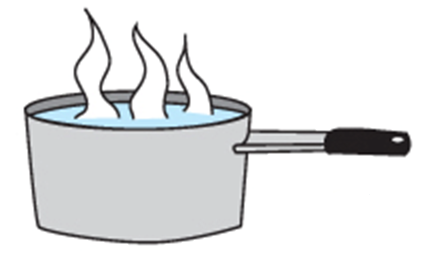 Bij het verdampen van een vloeistof zal de temperatuur van de achtergebleven vloeistof____________. 
dalen
stijgen
hetzelfde blijven
stijgen of dalen, afhankelijk van de vloeistof
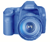 [Speaker Notes: L6 – Text box
	[Mijn keuze is … ]]
Meerkeuzevraag
Sterkste
waterstof binding
Welke van deze stoffen vertoont de zwakste intermoluculaire aantrekkingskracht?
H2O
Cl2
C4H11OH
NH3
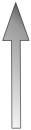 dipool- dipool
door ionen veroorzaakte dipool
door een dipool veroorzaakte dipool
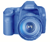 dispersie
[Speaker Notes: L6 – Text box
	[Mijn keuze is … ]]
Gefeliciteerd!
Je hebt je onderzoek klaar.
Volg de instructies van de docent om alles op te ruimen en de resultaten van het onderzoek door te geven.
.
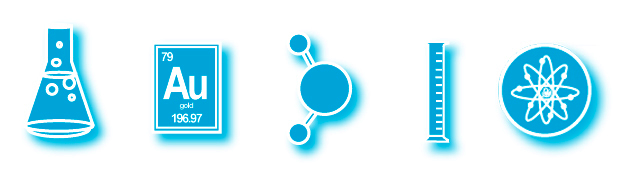 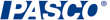 Naslag
WATER MOLECULE http://commons.wikimedia.org/wiki/File:Water-3D-vdW.png
ACETONE MOLECULE http://commons.wikimedia.org/wiki/File:Acetone-3D-vdW.png 
BE SAFE  http://freeclipartnow.com/signs-symbols/warnings/safety-hands.jpg.html
FLAMMABLE http://freeclipartnow.com/signs-symbols/yellow/MatieresInflammables.jpg.html
BEAKER http://www.freeclipartnow.com/science/flasks-tubes/beaker-2.jpg.html
THERMOMETER http://www.freeclipartnow.com/science/thermometer-medium.jpg.html
JOGGER: http://www.freeclipartnow.com/recreation/sports/fitness/jogging/jogger.jpg.html